ANTROPOLOGIA CULTURALE
LM interateneo in Studi storici dal Medioevo all’età contemporanea
6 ottobre – 25 novembre 2020 - a.a. 2020-21  
Sede di Trieste, DISU – Androna Campo Marzio, 10 - Aula C  
martedì E mercoledì dalle ore 10.30 alle 12.30 
prof. Roberta Altin, DISU UniTS
Ricevimento: giovedì 11-13		via Lazzaretto Vecchio, 8 – 3° piano, stanza 308	raltin@units.it
Corso di 30 ore - 6 CFU (556LM)
Primo semestre - sede di TS 

Testi e materiali di studio
Costituiscono programma d’esame obbligatorio:

1) R. Harrison, (a cura di) Il patrimonio culturale. Un approccio critico, 	Pearson, Milano-Torino, 2020. 
2) F. Dei, Cultura popolare in Italia. Da Gramsci all’Unesco, Il Mulino, Bologna 	2018.

3) Per i non frequentanti: 
- slide e materiale distribuito a lezione (su Moodle2)
Programma
Partendo da un approccio critico al concetto di ‘patrimonio culturale’ il corso affronta il tema dell’heritage, le pratiche e politiche di patrimonializzazione, con particolare riferimento ai contesti di antropologia museale. 
Dopo aver analizzato alcune definizioni di heritage, verranno esaminati i vari approcci agli heritage studies, la nascita, le evoluzioni del concetto di Patrimonio Mondiale, le convenzioni UNESCO con l’ascesa dei patrimoni materiali e immateriali in uno scenario di scala globale.
Sulla scia del dibattito critico accademico degli anni ’80 si affronteranno le reazioni scientifiche all’interpretazione del patrimonio come traduzione del passato, come destinazione culturale e turistica e, infine, come politica di rappresentanza in grado di gestire valori universali e diritti alla diversità culturale.  
Una parte del corso si focalizzerà sul contesto italiano, per ricostruire la nascita del concetto di folclore nell’ambito degli studi demologici e delle tradizioni popolari, quello di cultura popolare in Gramsci e il passaggio dalla demologia all’heritage inteso come processo e prodotto culturale in uno scenario contemporaneo. Attraverso l’analisi di casi studio verrà quindi affrontata la svolta digitale e partecipativa nei contesti museali e l’impatto in termini di raccolta ed esposizione di oggetti etnografici per la gestione e valorizzazione dei patrimoni materiali e immateriali in funzione di una lettura critica e consapevole del ruolo della comunità patrimoniali coinvolte.
Cultura Popolare / musei / patrimoni
Attività e metodi
Il corso prevede una prima serie di lezioni frontali in aula per introdurre i principali concetti e scuole di pensiero. Didattica ibrida: in presenza e a distanza (Ms Teams) + materiale didattico su moodle2

Nella seconda parte del corso si utilizzeranno casi studio, workshop con esperti di museografia e uscite per analizzare funzioni, interpretazioni e forme di categorizzazione applicate agli oggetti etnografici, beni di cultura materiale/immateriale, pratiche e politiche di patrimonializzazione, in particolare nei contesti museali.
OBIETTIVI
saper contestualizzare le più importanti scuole di pensiero antropologico in rapporto all’ interpretazione dell’heritage e dei patrimoni culturali materiali e immateriali
individuare le forme narrative di rappresentazione dell’identità/alterità e il rapporto di potere che si esplica nelle collezioni etnografiche, nel traffico ed esibizione degli oggetti/reperti/beni;
acquisire competenze teoriche e pratiche sulle metodologie di ricerca etno-antropologica nei contesti museografici, di archiviazione, tutela ed esposizione dell’heritage;
saper utilizzare fonti, lessico e concetti chiave per un professionista dei patrimoni demo-etnoantropologici, con particolare riferimento ai processi riguardanti la cultura materiale/immateriale i contenuti/processi di heritage nei contesti museali.
Contenuti 1.
Definizioni, interpretazioni storiche e contestuali del patrimonio culturale.
Heritage studies e teorie sul patrimonio nelle sue relazioni con la modernità.
Excursus storico dalle tradizioni popolari (romanticismo, fascismo) al folklore (De Martino), cultura popolare (Gramsci, Cirese) all’heritage contemporaneo.
Processi di patrimonializzazione, rappresentazione, partecipazione e valorizzazione dei patrimoni materiali e immateriali (museografia, revival etnico, consumo turistico postcoloniale). Convenzioni Unesco, ruolo delle comunità locali nei processi di identificazione e valorizzazione del patrimonio.
Dialogo e sostenibilità del patrimonio in un mondo transnazionale: verso una nuova definizione di museo partecipato e sostenibile che tuteli il diritto alle diversità culturali.
Contenuti 2 : casi studio
Pratiche museali (casi studio): oggetti come artefatti didattici e performativi per costruire identità; collezioni etnografiche, esposizioni e narrazioni patrimoniali dalla cultura materiale e immateriale come processi storici e politici.
Imparare dalle cose (casi studio): collezioni, esposizioni e narrazioni patrimoniali dalla cultura materiale all’immateriale, passando attraverso la svolta digitale. 

Traffico culturale di oggetti/contesti/sfere….
Modalità della valutazione
L’esame finale consiste in un elaborato scritto che presenti un caso studio di museo/sito/processo patrimoniale di cultura materiale o immateriale (da consegnare almeno due giorni prima della prova di esame) integrato da una PROVA ORALE che verificherà l’apprendimento dei testi in programma e la comprensione dei principali contenuti.
Patrimonio culturale
Cos’è il patrimonio culturale?
QR
Il patrimonio, l’esperienza formalmente messa in scena di incontro con le tracce fisiche del passato nel presente, è diventato un aspetto pervasivo della vita contemporanea e si configura come una serie di componenti che fungono da elementi costitutivi del design degli spazi urbani e suburbani contemporanei
«Abbondanza del patrimonio» Rodney Harrison 2020.
Istat Patrimonio Italiano
Crisi della memoria nella tarda modernità?
Rapidità e peso dei cambiamenti tecnologici, sociali e climatici
Incertezza, ossessione per il passato, crescita della NOSTALGIA post-moderna
HERITAGE: NUOVI APPROCCI
Non è un processo passivo di conservazione di cose de passato ma un PROCESSO attivo  di ASSEMBLAGGIO di una serie di oggetti, luoghi e pratiche che SCEGLIAMO di rappresentare come uno specchio del presente, associato ad un particolare insieme di VALORI che desideriamo portare con noi nel FUTURO. 
Impegno creativo con il PASSATO nel presente per una produzione attiva del nostro DOMANI.
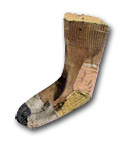 La pattumiera e la memoria
Pezze e rammendi, bricolage

Nel momento in cui svuoto la pattumiera piccola nella grande e trasporto questa sollevandola per i due manici fuori dal nostro ingresso di casa…
	già m’investo di un ruolo sociale.
Il buttar via è complementare dell’appropriazione / inferno di un mondo in cui non fosse buttato mai via niente / 
si è quel che non si butta via..
						  (I.Calvino 1990)
UNESCO Processi globalizza_ti/nti internazionaliTipologie
Siti
Città storiche
Paesaggi cult.
Siti sacri naturali
Patrimonio cult. Sottomarino
Musei
Patrimonio cult. Mobile
Artigianato
Patrimonio documentario e digitale
Patrimonio cinematografico
Tradizioni orali
Lingue
Eventi festivi
Riti e credenze
Musiche e canzoni
Arti perfomativa 
Medicina tradizionale
Letterattura
Tradizioni culinarie
Sport e giochi tradizionali
WEBINAR Invitation to CHEurope: Critical Heritage Studies and the Futures of EuropeOnline final conference15-16 October 2020
This international conference will mark the cheurope project’s conclusion and allow the presentation to the wider scientific community of the results obtained during more than 4 years of collaborative research. The 15 early stage researchers funded by the marie skłodowska-curie innovative training network, the members of the academic staffs having supervised the training and research activities, as well as various highly renowned  international keynote speakers will offer a renewed vision of the place that cultural heritage occupies in our societies and the role it can play in its future developments. A perspective whose topicality has suddenly and dramatically been highlighted by the covid-19 pandemic. From migrations to climate change, from the heritagization of the urban to digitality as a vector of communication and transmission of cultural heritage, and from the use of heritage as a therapy for improving psychological resilience and well-being to the interconnections between heritage, citizenship, policy, participation, politics and economy, the conference’s program explores the multiple ontologies through which cultural heritage redraws the future of europe and the world.
The detailed programme of the conference is below or online here: 
ORGANIZED BY Prof Rodney HARRISON:
REGISTER here: https://gu-se.zoom.us/webinar/register/WN_iRpC0-jkQyW2voeOKKAonA
For direct enquiries, please contact : http://cheurope-project.eu/contact/
Modernità: Listing & Rischio
Categorizzazione
Ordinamento 
Catalogazione
Conservazione
archiviazione
Rischio e minacci nel tempo
Distruzione
Perdita 
decadimento
minaccia
Protezione
Il patrimonio: come qualità positiva che assume una qualche relazione con il passato e che si riferisce ai modi di categorizzare e classificare le «cose» e le tradizioni nel mondo.
Spesso implica un senso di minaccia o almeno una qualche vulnerabilità
Relazione tardo-moderna con il passato
Budda_afghanistan
Presidio slow Pitina
Unesco Timbuctu Mali
Marrakech piazza-jamaa-el-fna
Dolomiti Unesco
Da chi?
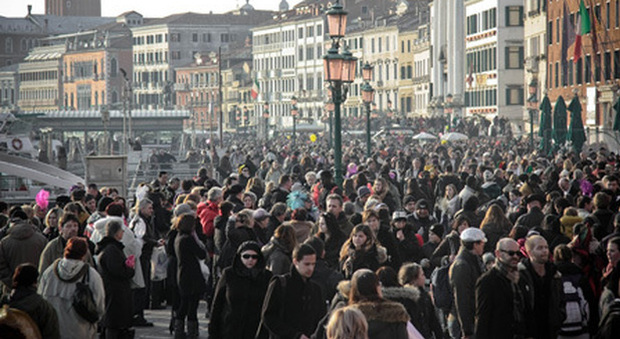 Heritage studies
Interdisciplinarietà per studiare la nostra relazione post-moderna con il passato, inclusi:
Processi di deindustrializzazione & tempo libero
Nuove tecnologie e media
Globalizzazione e consumi, neocapitalismo
Migrazioni di massa e transnazionalismo
Cambiamento esperienziale nei fattori spazio / tempo
Alcune definizioni di heritage
…concetto «convenientemente ambiguo» (Lowenthal 1998) per descrivere ogni cosa (vd tipologie) o processo locale/globale
Insieme di atteggiamenti e relazioni con il passato (Harvey 2001) caratterizzati da una reverenza o attaccamento verso qualche selezione del passato per riconnettersi o esemplificarlo.
➡️ le persone devono ‘agire’ e produrre tale relazioni
➡️ il patrimonio si forma nel presente 
	
	The Past Is a Foreign Country (D.Lowenthal 1985)
PATRIMONIO STORICO E COLLETTIVO 
COME ESPRESSIONE DELLA COSCIENZA ATTUALE, NON CONSERVATIVA

“Non sono i padri a generare i figli, ma i figli che generano i propri padri. 
	Non è il passato a produrre il presente, ma il presente che modella il suo passato. La tradizione è un processo di riconoscimento di paternità”. 
G. Lenclud, La tradition n’est plus ce qu’elle était, 1987


ESEMPIO Cfr. patrimonio ufficiale e NON 
			VD. Stonehenge
				Stonenhenge 2	
				Robben Island